BOYS KS3 PE LEARNING JOURNEY
ATHLETICS 
Advancing sprint, distance, jump and throw techniques
GAMES-CRICKET / OAA Advancing bowling, batting and fielding skills. Intro to variety of OAA activities
BASKETBALL
Application of dribbling, passing and shooting skills
GCSE / BTEC
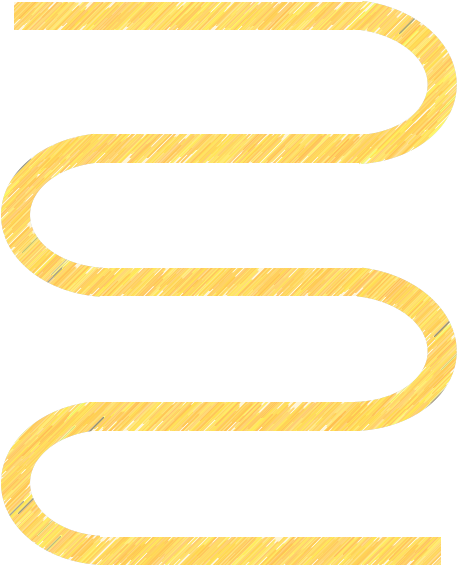 FITNESS
Strength training and fitness principles
BADMINTON
Improving shot selection & execution
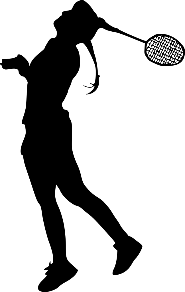 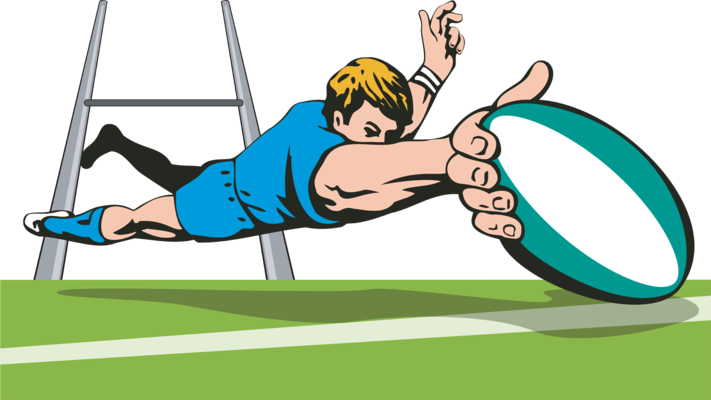 GAMES- RUGBY/FOOTBALL/FITNESS 
Advancing skills and understanding
FOOTBALL 
Shooting, finishing & team attacking strategies
ATHLETICS
Developing sprints, distance running, jumps and throws
GAMES-CRICKET/SOFTBALL
 Developing bowling, batting and fielding skills
Year 9
GAMES- RUGBY/BADMINTON 
Rugby – Developing team play
Badminton – Developing shots and game play
ATHLETICS
Intro to sprints, distance running, jumps and throws.
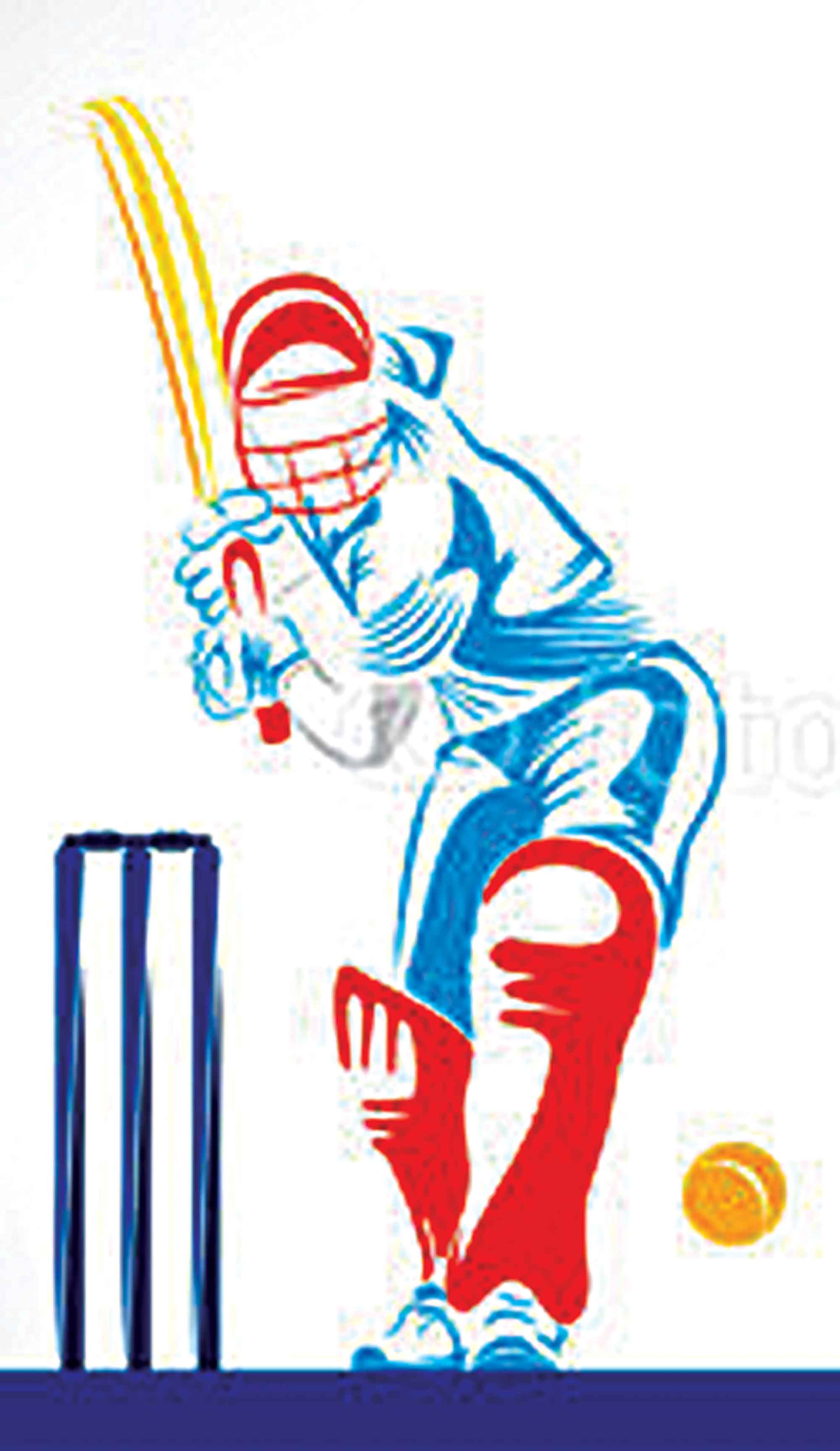 BODY MOVEMENT
Developing sequences / vaulting or trampolining
Year 8
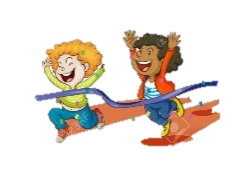 GAMES - RUGBY/BADMINTON 
Rugby – Ball familiarity & 1v1 tackling
Badminton – Game play & introductory shot technique
FOOTBALL /DANCE OPTION
Passing, attacking and defensive strategies
Year 7
GAMES-CRICKET/SOFTBALL 
Basic bowling, batting and fielding skills
BODY MOVEMENT 
Core gymnastic/Dance skills. 
Strength, control & fluency
FOOTBALL 
Ball mastery, first touch, dribbling and 1v1’s
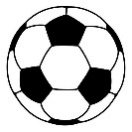 BOYS KS4 PE LEARNING JOURNEY
PE LESSON SUMMER OPTIONS
Cricket, Rounders, Tennis, Softball, Athletics , Dance, OAA
A LEVEL / BTEC
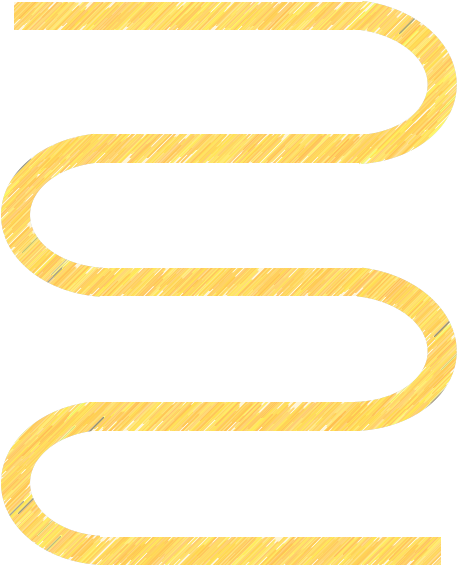 GAMES AUTUMN/WINTER OPTIONS
Football, Basketball, Badminton, Trampolining, Table Tennis, Fitness & Golf
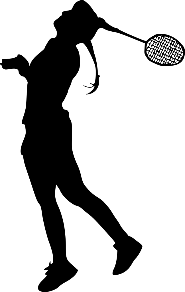 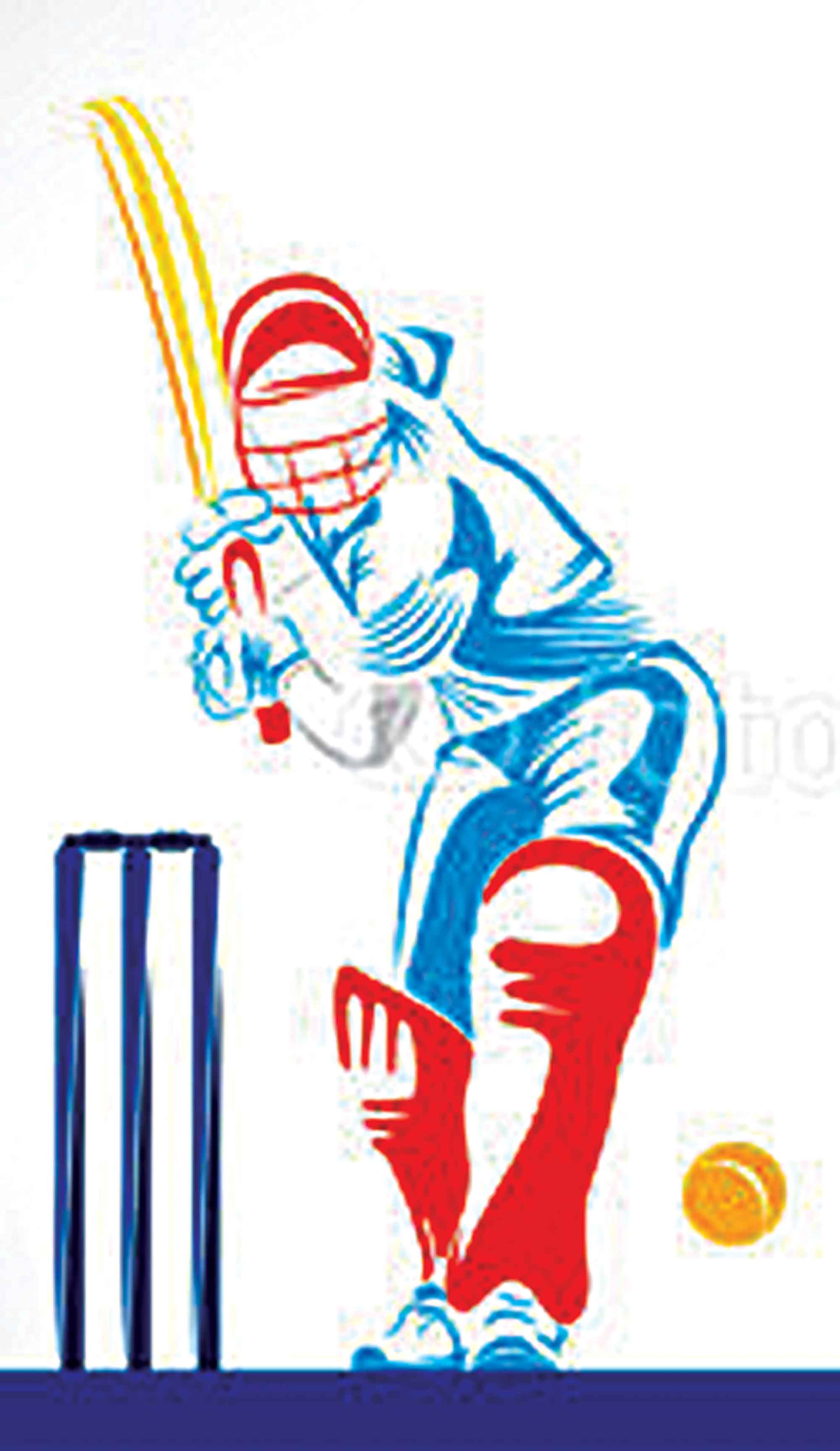 PE LESSON AUTUMN/WINTER OPTIONS
Football, Basketball, Badminton, Trampolining, Table Tennis & Fitness
CRICKET/OAA 
(GAMES - SUMMER TERM)
Advancing skills and game play
Advanced OAA life skills
Year 11
BASKETBALL
Advanced basketball skills and game play
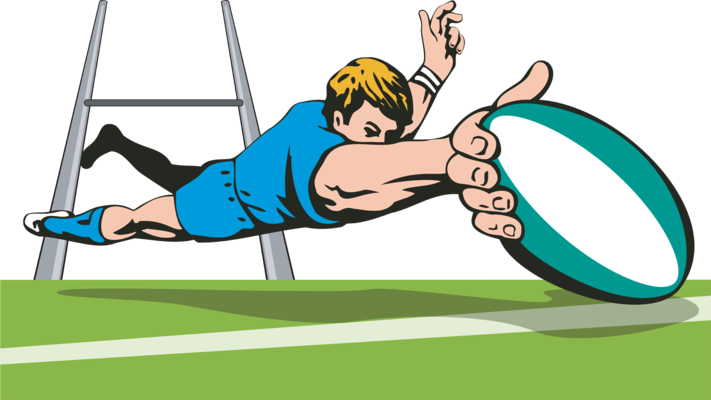 ATHLETICS
Advancing the range of athletic skills
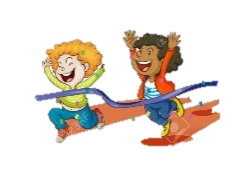 FITNESS
Advanced strength training and programme design
RUGBY
(GAMES -AUTUMN/WINTER TERM)
Rugby – Advanced attacking and defensive strategies
Year 10
BADMINTON
Advanced badminton skills & game play
FOOTBALL 
Officiating and leading football
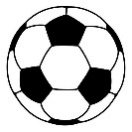